БЮДЖЕТ ДЛЯ ГРАЖДАНПО ОТЧЕТУ ОБ ИСПОЛНЕНИИ БЮДЖЕТА ГОРОДСКОГО ОКРУГА ТРОИЦК В ГОРОДЕ МОСКВЕ ЗА 2017 ГОД
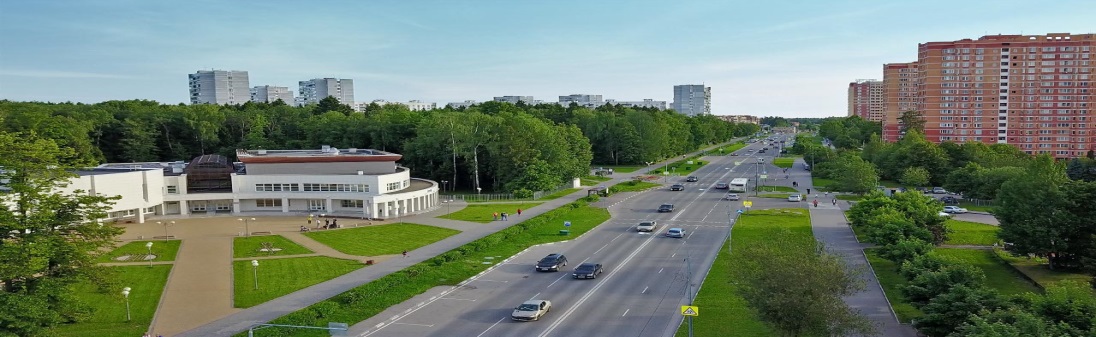 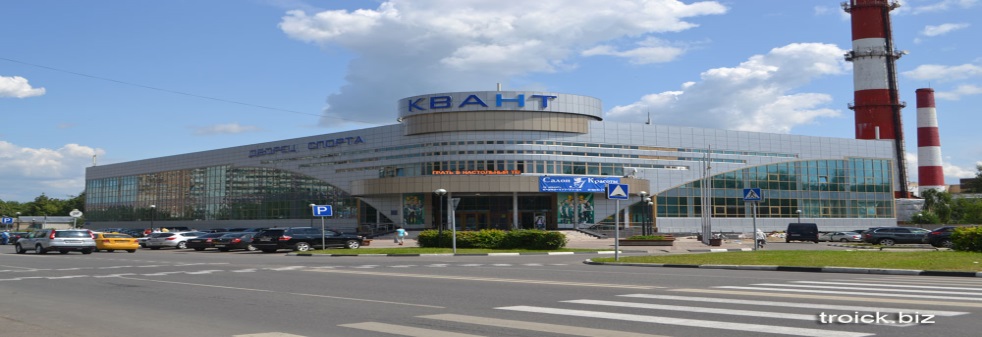 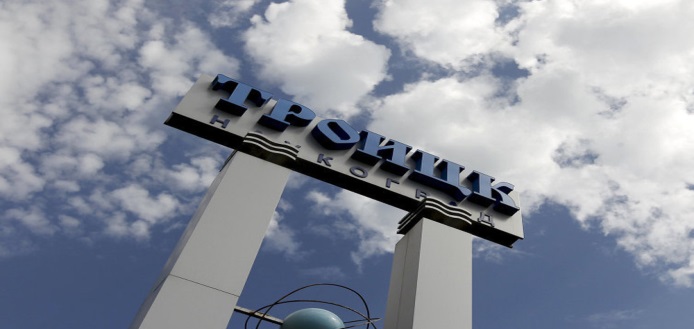 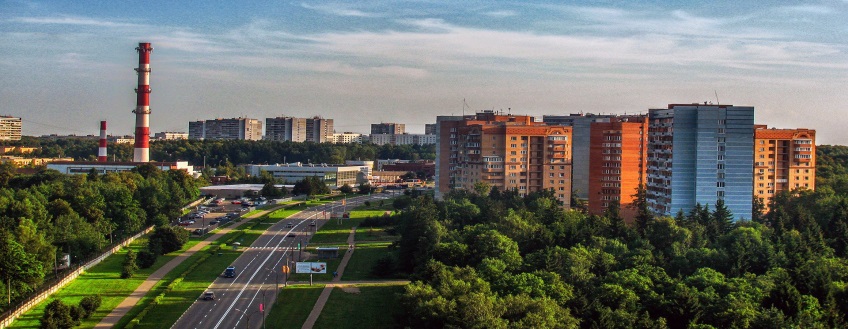 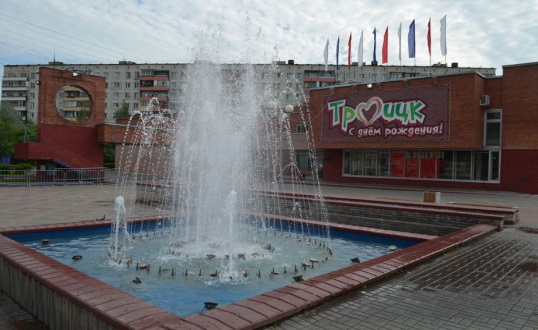 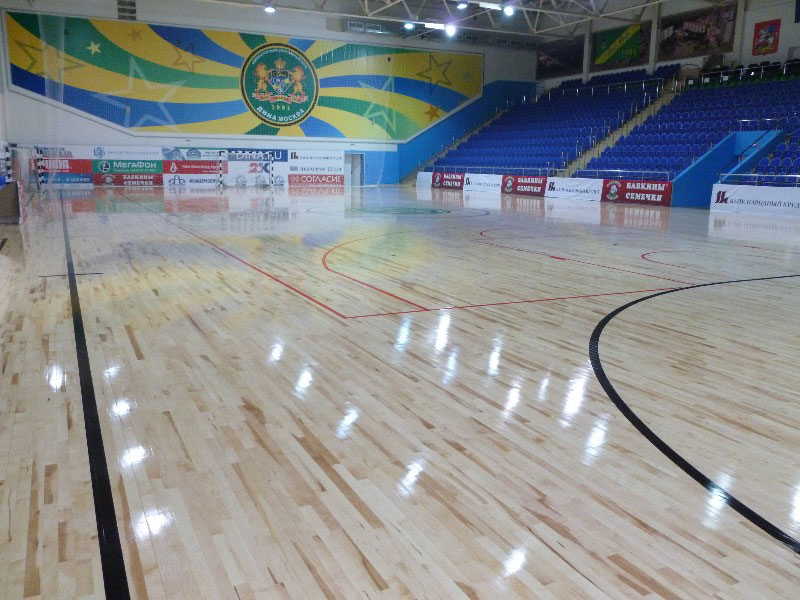 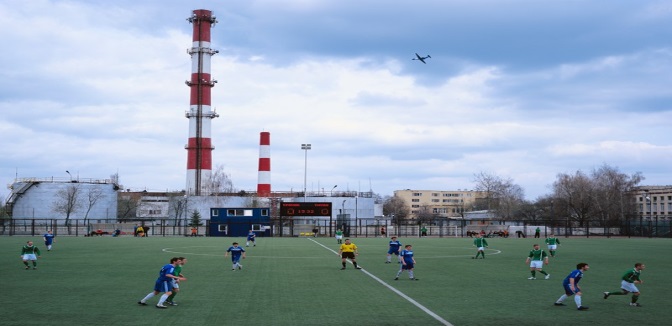 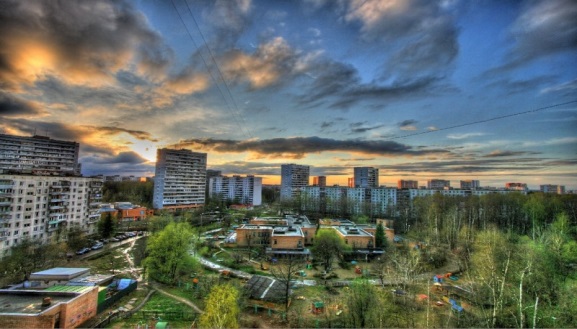 Финансовое управление администрации городского округа Троицк
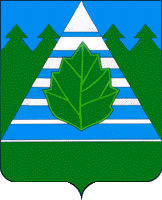 ОСНОВНЫЕ ПОНЯТИЯ
Бюджет – форма образования и расходования денежных средств, предназначенных для финансового обеспечения задач и функций государства и местного самоуправления
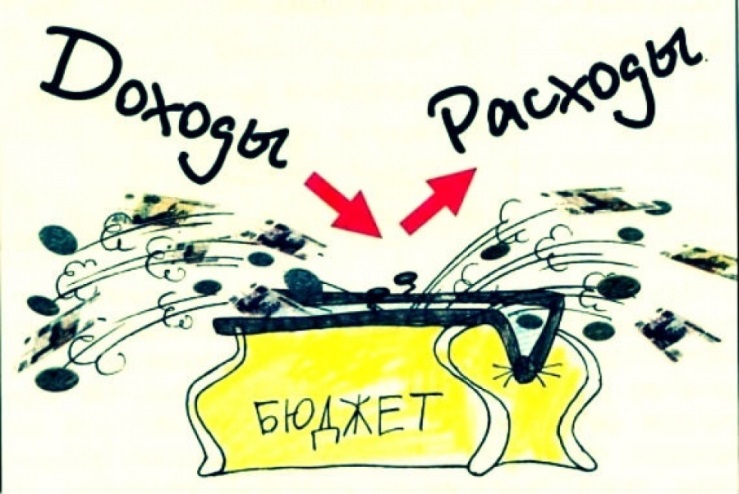 Доходы бюджета – поступающие в бюджет на безвозмездной и безвозмездной основе денежные средства
Расходы бюджета – выплачиваемые из бюджета денежные средства
ДОХОДЫ – РАСХОДЫ = ДЕФИЦИТ
ДОХОДЫ – РАСХОДЫ = ПРОФИЦИТ
ДЕФИЦИТ – РАСХОДЫ
БОЛЬШЕ ДОХОДОВ
ПРОФИЦИТ – ДОХОДЫ
БОЛЬШЕ РАСХОДОВ
Что такое отчет об исполнении бюджета городского округа Троицк
Отчет об исполнении бюджета содержит данные об исполнении бюджета по доходам, расходам и источникам финансирования дефицита бюджета в соответствии с бюджетной классификацией Российской федерации.

Годовой отчет об исполнении бюджета рассматривается Советом депутатов и утверждается решение Совета депутатов городского округа Троицк.

В отчете об исполнении бюджета городского округа указывается сколько и каких доходов поступило в бюджет за год и куда эти денежные средства были израсходованы.
Из чего сложились доходы бюджета
Основные показатели исполнения бюджета городского округа Троицк за 2017 год
Доходная часть бюджета
млн. руб.
Расходная часть бюджета
Параметры бюджета городского округа Троицк за 2016-2017 годы (млн. рублей)
Динамика поступления доходов в бюджет городского округа Троицк за 2016 – 2017 годы (млн. рублей)
Структура доходов бюджета городского округа Троицк за 2017 год
Субвенции и субсидия из бюджета города Москвына  обеспечение функционирования муниципальных учреждений образования в 2017 году всего 838,9 млн.рублей
Направление  расходов  субсидии из бюджета города Москвы на  мероприятия в сфере образования  в 2017 году (млн. рублей)
Субсидия из бюджета города Москвы на содержание объектов дорожного хозяйства и благоустройство в 2017 году всего 296,0  млн. рублей
Структура расходов бюджета за 2017 год
Структура расходов в сфере образованияРасходы на 1 жителя составили 20,6 тыс. рублей
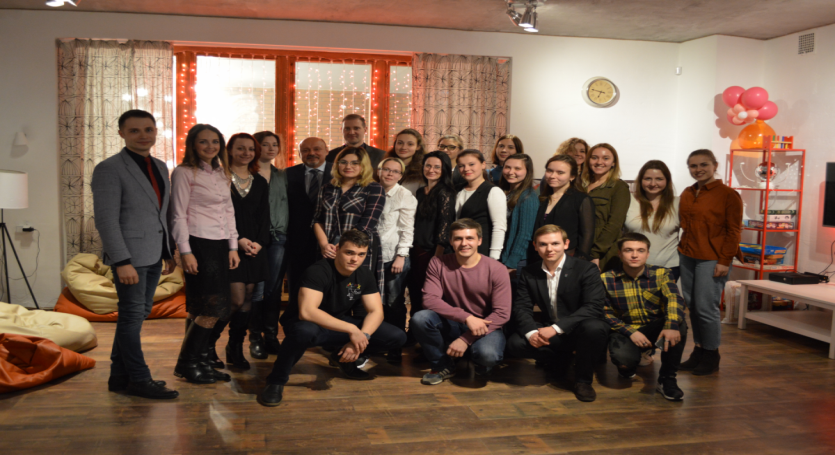 Общее образование 49,7%
Молодежная политика 0,1%
Дошкольное образование 35,1%
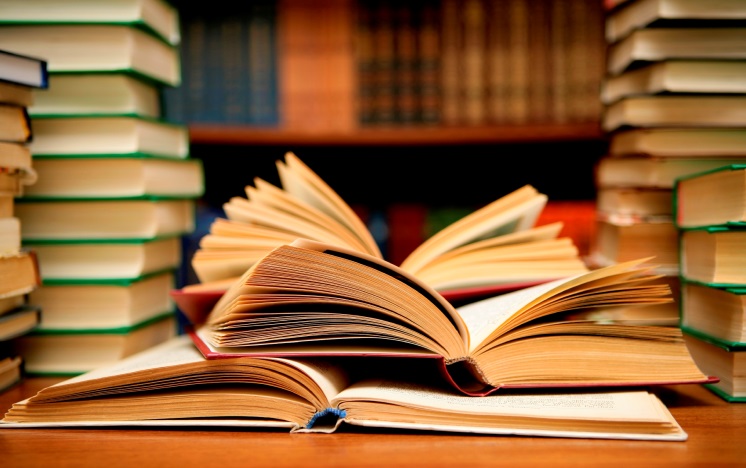 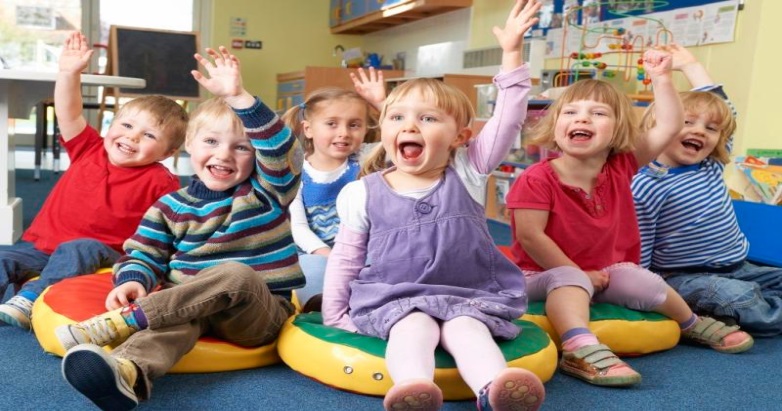 Другие вопросы в области образования 4,5%
Дополнительно образование 10,6%
Структура расходов бюджета городского округа Троицк по муниципальным программам и непрограммным направлениям деятельности
Программные расходы
 распределены исходя из 
необходимости достижения
запланированных индикаторов
и конечных результатов по муниципальным программам городского округа
Непрограммные расходы – расходы, не вошедшие в мероприятия по муниципальным программам, в т.ч. на содержание органов местного самоуправления, казенных учреждений, резерв по ЧС, сети уличного освещения, прочее
Расходы по муниципальным программам за 2017 год всего 1841,8 млн.рублей, в том числе:
1. 	Муниципальная программа "Развитие образования городского округа Троицк на  2017-2020 годы " – 1168,5 млн.рублей;
        2.	Муниципальная программа "Развитие культуры городского округа Троицк       
на 2017-2019 годы" – 120,0 млн.рублей;
        3.	Муниципальная программа "Развитие физической культуры и спорта в             
городском округе Троицк с 2017  по 2019 годы" – 88,6 млн.рублей;
        4.	Муниципальная программа "Развитие и функционирование  
автомобильных дорог местного значения и улично-дорожной сети в городском округе Троицк  на  2017-2019 годы" – 111,2 млн.рублей;
        5. 	Муниципальная программа "Капитальный ремонт многоквартирных  
 жилых домов в городском округе Троицк на 2015-2017 годы" –10,8 млн.рублей;
       6.	Муниципальная программа "Содержание и ремонт объектов 
благоустройства и  озеленения в городском округе Троицк на 2017 – 2019 годы"  
 – 315,5 млн.рублей;
7.	Муниципальная программа «Развитие молодежной политики городского округа Троицк  (2017-2019 годы)» - 1,8 млн.рублей;
8.	Муниципальная программа по патриотическому и духовно-нравственному воспитанию подрастающего поколения городского округа Троицк в городе Москве на 2014-2017 годы – 2,2 млн.рублей;
9.	Муниципальная программа «Адресная социальная поддержка и социальная помощь жителям городского округа Троицк на 2015-2017 годы» - 0,6 млн.рублей;
       10.	Муниципальная программа «Социальная поддержка отдельных категорий жителей городского округа Троицк  на 2017-2019 годы» - 1,6 млн.рублей;
       11.	Муниципальная программа   «Профилактика правонарушений, предупреждение  и ликвидация последствий чрезвычайных ситуаций в городском округе Троицк в городе Москве на 2017-2019годы» - 7,0 млн.рублей;
       12.	Муниципальная программа   «Разработка генерального плана развития городского округа Троицк до 2040 г.» - 8,7 млн.рублей;
       13.	Муниципальная программа   «Разработка проекта планировки территории и проекта межевания под размещение школы на 2100 мест с подъездной дорогой в микрорайоне «В» городского округа Троицк  в городе Москве» на 2017-2018 годы» - 5,3 млн.рублей.
Материалы подготовлены  финансовым управлением администрации городского округа Троицк

 Контактная информация:				
            г. Москва, г.Троицк					
            ул. Юбилейная, д.3					
            8-495-851-10-33					

электронный адрес troick-finupr2@yandex.ru